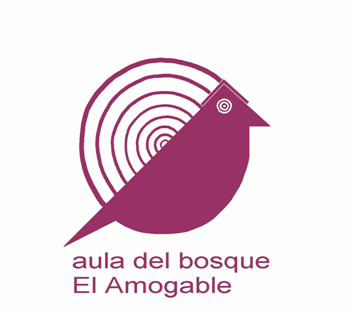 Aula del Bosque “El Amogable”
Caserío El Amogable s/n. Navaleno (Soria)
Teléfono: 623 957080 // 975 049990
cp.amogable@patrimonionatural.org
VISITAS GUIADAS EN EL ENTORNO DEL AULA DEL BOSQUE
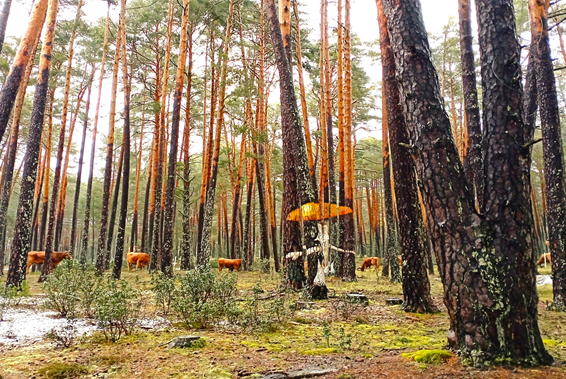 Fechas: Viernes  a Domingos
Horario: 10:00 h
Duración: 2 horas
Capacidad: 20 personas
Precio: 3€/pax
www.patrimonionatural.org
	patrimonionaturalcyl		@patrimonionat		patrimonionatural
Recorrido interpretativo por la Senda del Ingeniero donde descubriremos elementos interesantes del sector forestal.
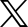 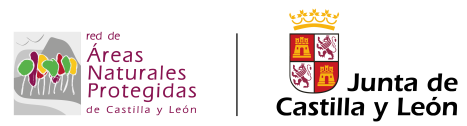